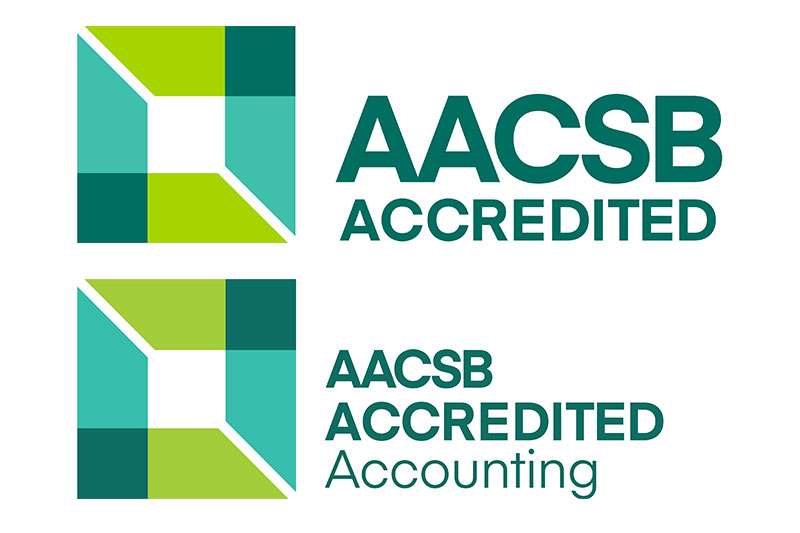 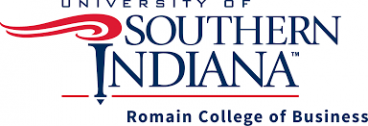 Romain College oF Business IT Alliancespring 2021 MeetingCathy Carey, Dean Romain College of BusinessUniversity of Southern Indiana
Open Positions in the RCOB
Romain college of Business Vision and missionCreating Value Through Impact
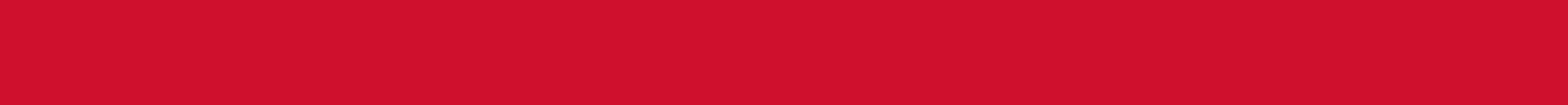 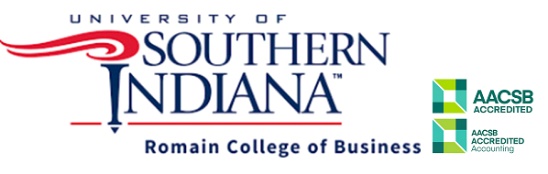 Core values
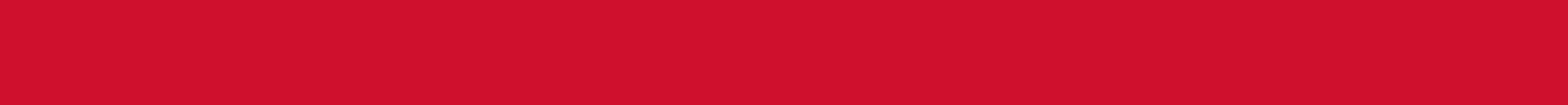 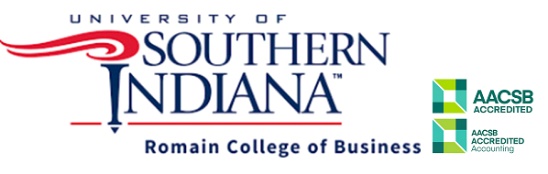 Strategic Priorities
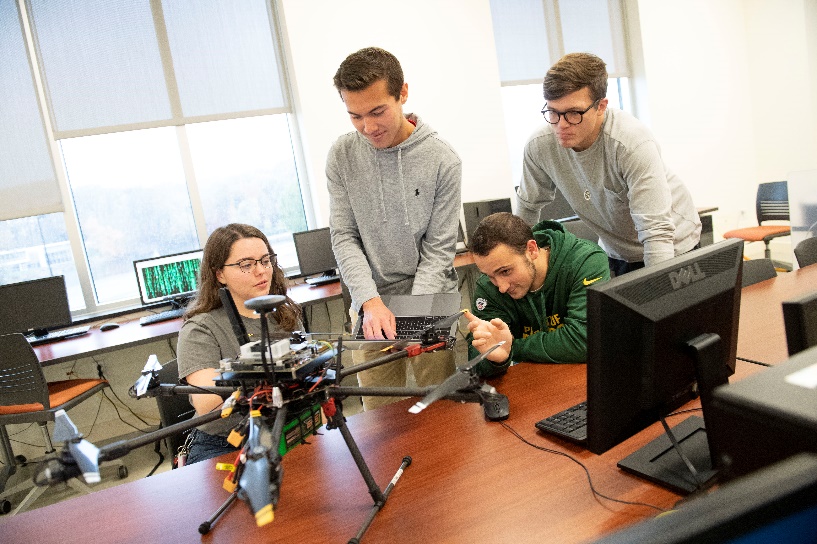 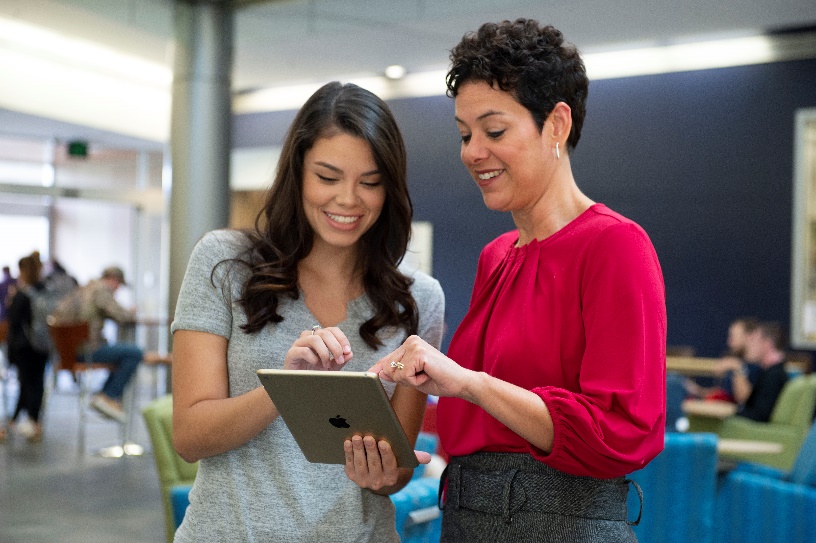 PEDS Plan
Speakers
Senior Projects
Data for analysis
Student/Faculty Internships
Screagles Mentoring Program
Funding f
student clubs and competitions, 
faculty research, 
travel to conferences, 
software, etc.
Ways to get Involved